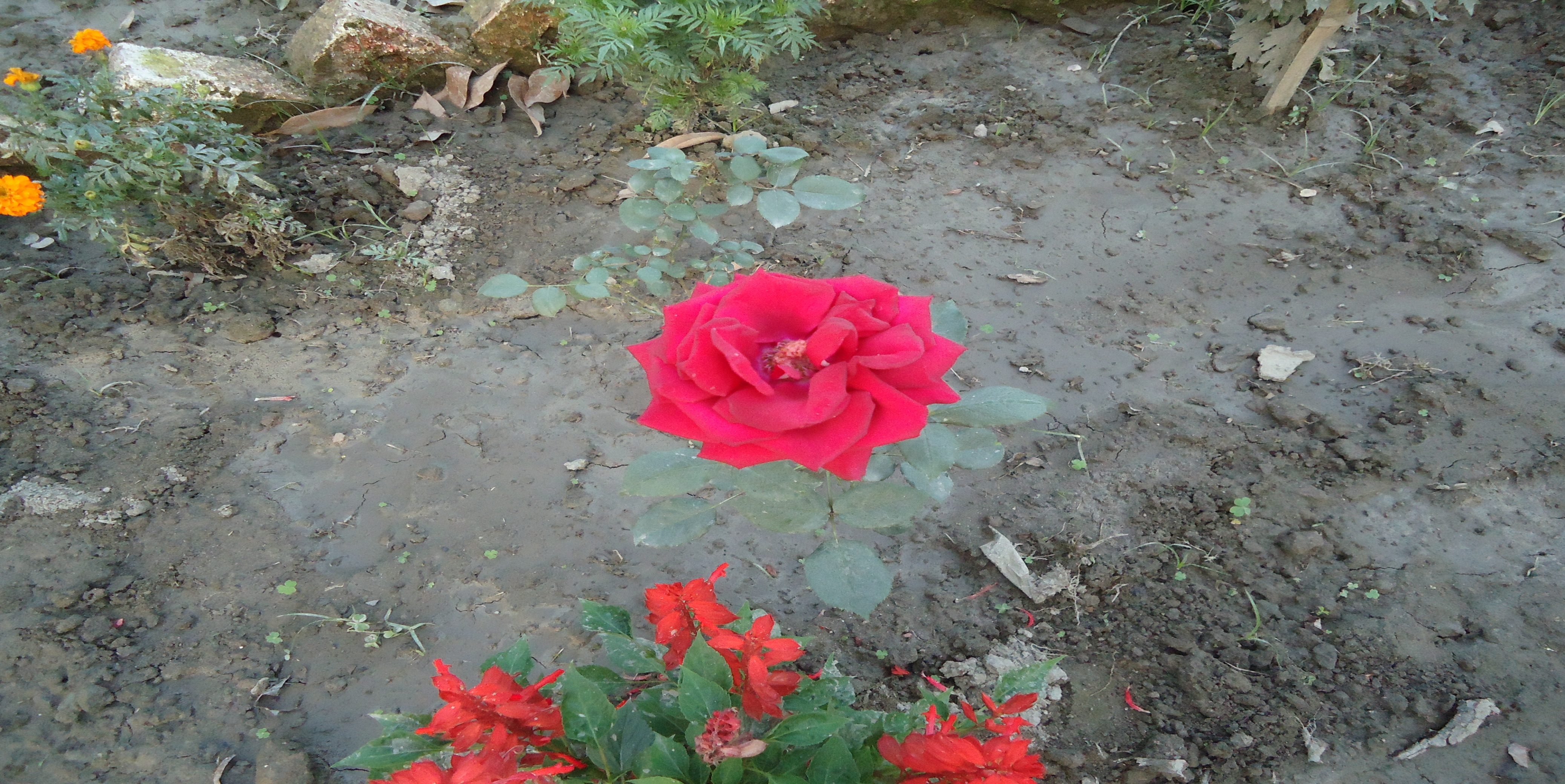 স্বাগতম
বিষয়ঃ তথ্য ও যোগাযোগ প্রযুক্তি অধ্যায়ঃ দ্বিতীয়
শ্রেণীঃ ষষ্ঠ
সময়-৪০মিনিট।
মৃত্যুঞ্জয় রায়।
মীরগঞ্জহাট বহুমূখী উচ্চ বিদ্যালয়।
ছবিগুলি লক্ষ্য কর
সি পি ইউ
মনিটর
স্পিকার
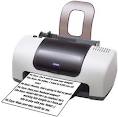 কি বোর্ড
প্রিন্টার
মাউস
পাঠ ঘোষনাকম্পিউটারের বিভিন্ন যন্ত্রাংশ বা ডিভাইস
শিখন ফল১। কম্পিউটার ডিভাইস কি তা বলতে পারবে ?২। ইনপুট ও আউটপুট ডিভাইস গুলি বলতে পারবে ?৩। প্রধান ডিভাইস ও অন্যান্য ডিভাইস সম্পর্কে বলতে পারবে ?
শিখন ফলের উত্তর ১। ডিভাইস কথাটির অর্থ অংশ । যেমনঃ কি বোর্ড ২। কম্পিউটারে কোন তথ্য ইন বা প্রবেশ করাকে ইনপুট বলে এবং মাধ্যমকে ইনপুট ডিভাইস বলে। ইনপুটের ফলাফল কে আউটপুট বলে আর মাধ্যমকে আউটপুট ডিভাইস বলে। ৩। সি পি ইউ বা সিস্টেম ইউনিটকে প্রধান ডিভাইস বলা হয়।
ছবি দুটি দেখ-
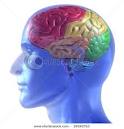 সি পি ইউ  বা 
     মস্তিস্ক
সিস্টেম ইউনিট বা প্রধান ডিভাইস
ছবিগুলি দেখ ও বলার চেষ্টা কর
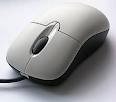 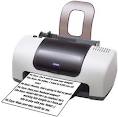 প্রিন্টার
কি বোর্ড
মাউস
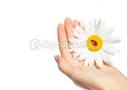 আউটপুট
একক কাজ১। ছবিটির নাম কি  ? জোড়ায় কাজ২। ইনপুট ডিভাইস কি?দুটি ইনপুট ডিভাইসের নাম বল ?দলীয় কাজ৩।                            ছবিটি কিসের  আলোচনা কর।
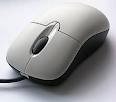 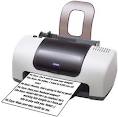 মূল্যায়নঃ১।কম্পিউটারের ডিভাইস কি?২।কম্পিউটারের কয়েকটি ডিভাইসের নাম লিখ ?৩। কি বোর্ডের বর্ণনা কর।
বাডির কাজ১। ছবি সহ দুটি আউটপুট ডিভাইসের বর্ণনা কর ।
ধন্যবাদ